1/7/2023
1
Cancer-Associated Fibroblasts 

(CAFs)
1/7/2023
2
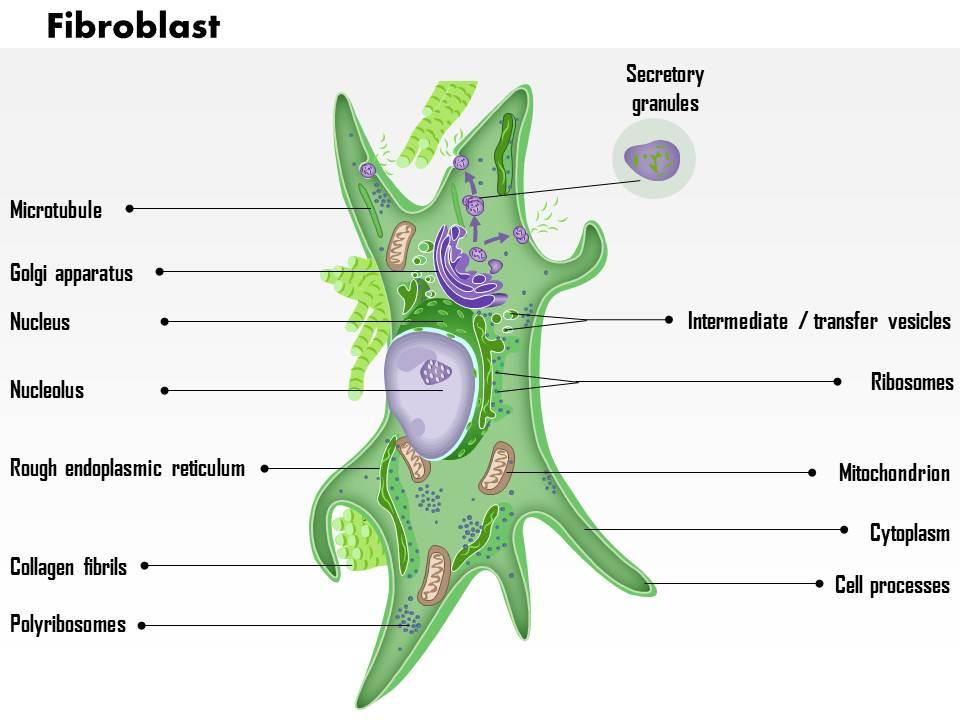 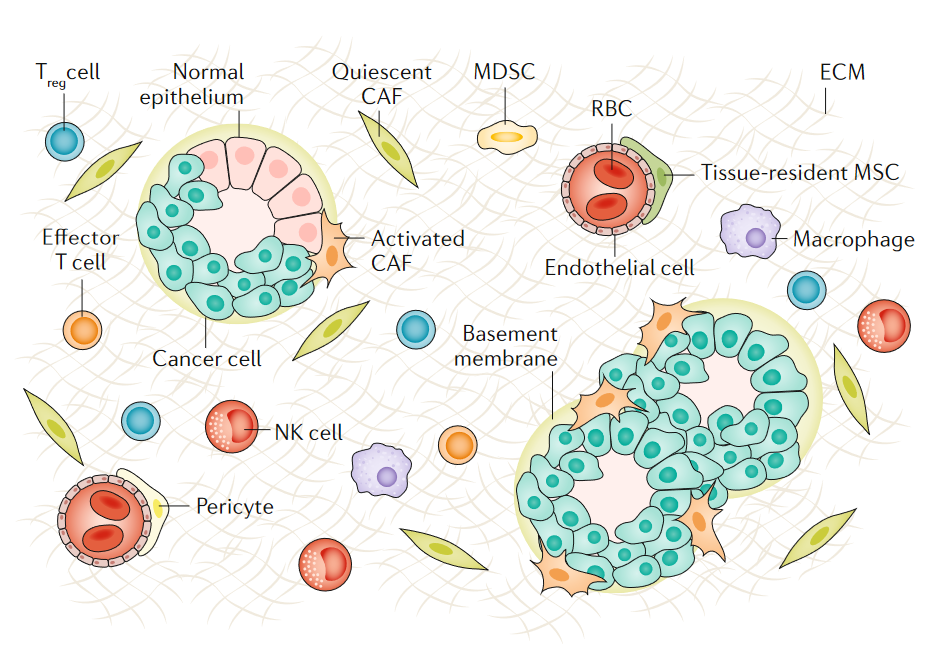 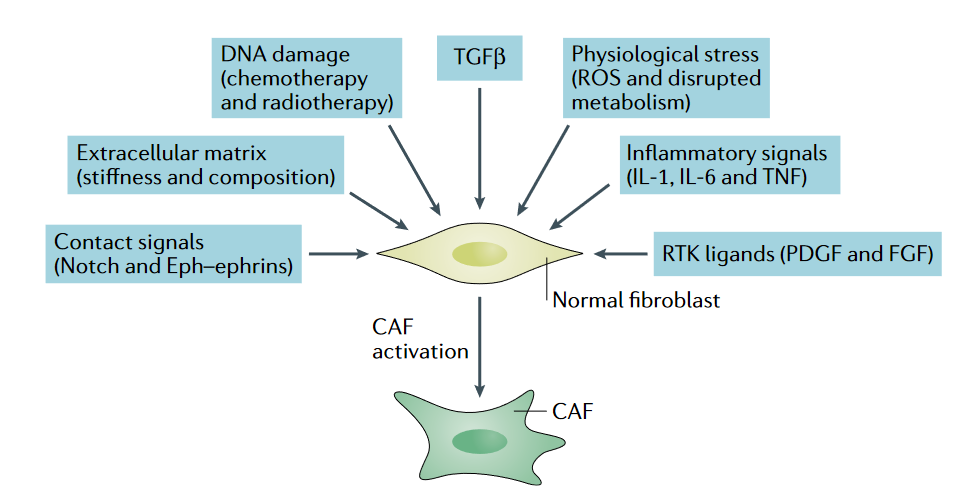 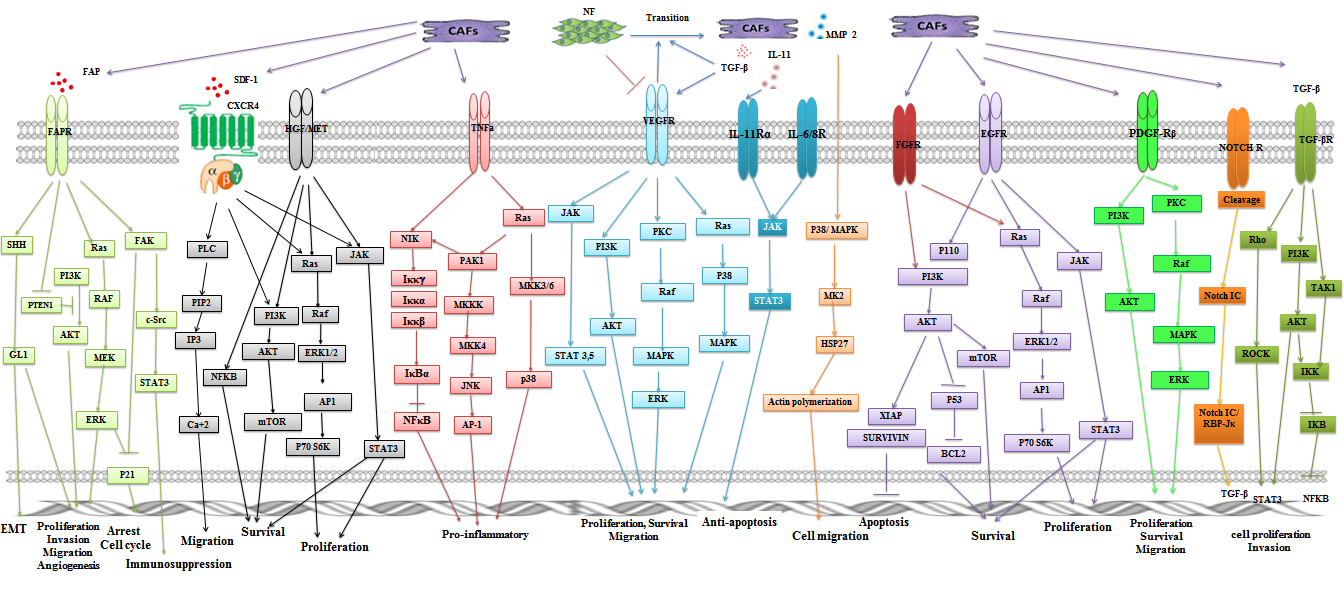 1/7/2023
6
Radiotherapy

&

CAFs
1/7/2023
7
125 patients
Enrolment
Exclusion criteria:

-History cancers 
-Autoimmune diseases 
-Serious kidney and liver problems 
-Recurrent cancer
- RT contraindication
Blood sampling
Tumor sampling
CRF
0
Radiation (30 sessions)
Blood sampling
Tumor sampling
CRF
Pre-Operation
13th week
Follow: Times (month)
Follow up: 6, 12, 18, 24
CRF
IHC: FAP, α-SMA, FSP-1, PDGFR-β
ELISA: Cytokine array
Statistical analyses
Assays
CAF isolation/ Microarray assay
RT-PCR: To confirm Microarray results
Specific objectives 

1- Determining CAF markers, α-SMA, FSP-1, FAP, and PDGFR-β, pre-and post-radiotherapy in patients with locally-advanced rectal cancer 

2- Determining the serum levels of CAF-specific cytokines pre-and post-radiotherapy in patients with locally-advanced rectal cancer 

3- Comparison of critical genes and pathways of CAFs by Microarray analysis in patients with locally-advanced rectal cancer pre-and post-radiotherapy

4- Determining levels of CAFs in locally-advanced rectal cancer patients who responded to treatment compared to treatment-resistant patients

5- Determining the correlation of para-clinical parameters, including age, gender, tumor size, metastasis, recurrence, and 2-year survival with levels of CAFs in patients with locally-advanced rectal cancer
1/7/2023
9
Effects of Lactobasilous acidophil probiotics on Hepatocyte growth factor (HGF) in locally-advanced rectal cancer patients
1/7/2023
10
HGF
CAFs
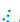 TGF-β
VEGF
RAS
RAF
EGF
MAPK
c-MET
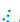 PI3K
Her2
GAB1
SRC
AKT
HGF
IKK
Rho
GRB2
NFKB
STAT3
ROCK
IL-6
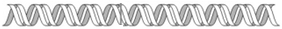 STAT3
JAK
PI3K
HGF, 
VEGF, TGFB
RAS
RAS
RAF
FGF
ERK
AKT
CDC42
CRK
RAF
RAC1
FAK
MAPK
PAK
mTOR
JNK
NFKB
TWIST
Proliferation, Invasion, Migration, Angiogenesis, Survival, Anti-apoptosis, Pro-inflammatory, Tubulogenesis,  EMT, Growths, 
Up-regulated mesenchymal 
genes e.g. Vimentin
Snail/slug
JNK
ERK
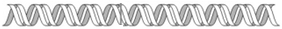 Cancer Cells
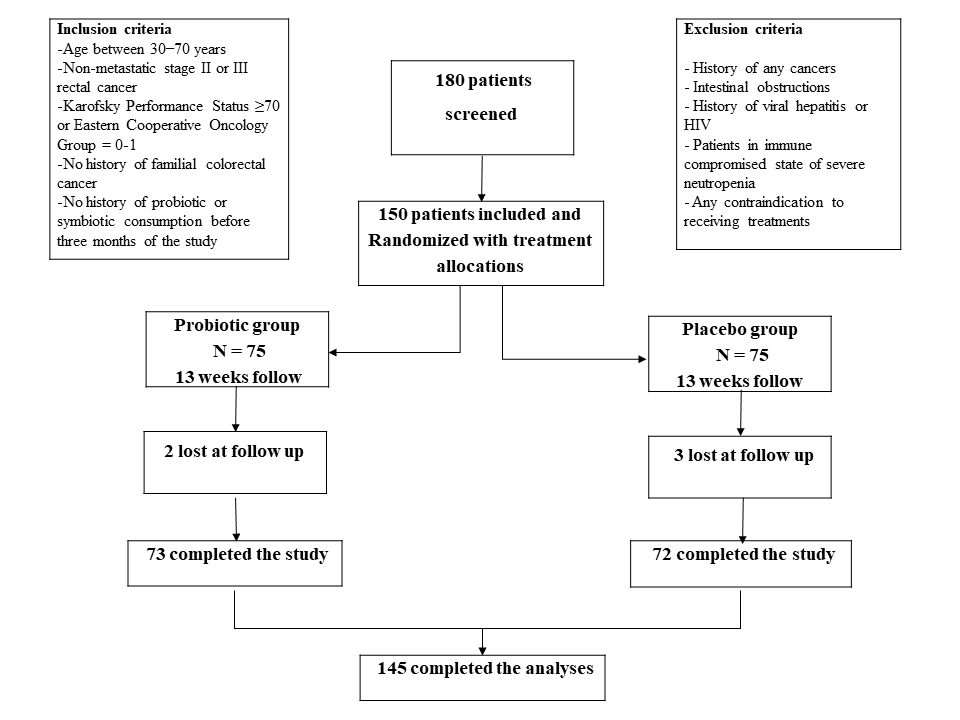 1/7/2023
12